8. Mikroskopie des Rückenmarks, Rexed-Zonen. Reflexbogen, Rezeptoren und Effektoren. Eigenreflex
Csaba Dávid
Themen
Mikroskopie des Rückenmarks
Gliederung der weißen Substanz
Ab- und aufsteigende Bahnen
Gliederung der grauen Substanz
Rexed Zonen
Funktionen, z.B. Reflexe
Gliederung des Rückenmarks
Graue Substanz         -              weiße Substanz
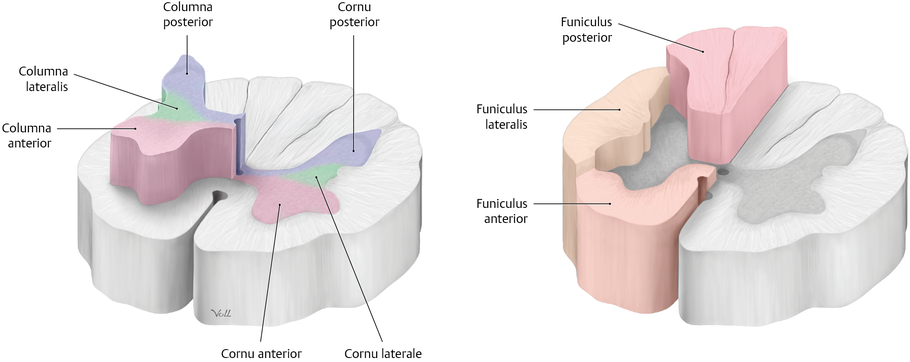 Commissura alba ant.
Die weiße Substanz
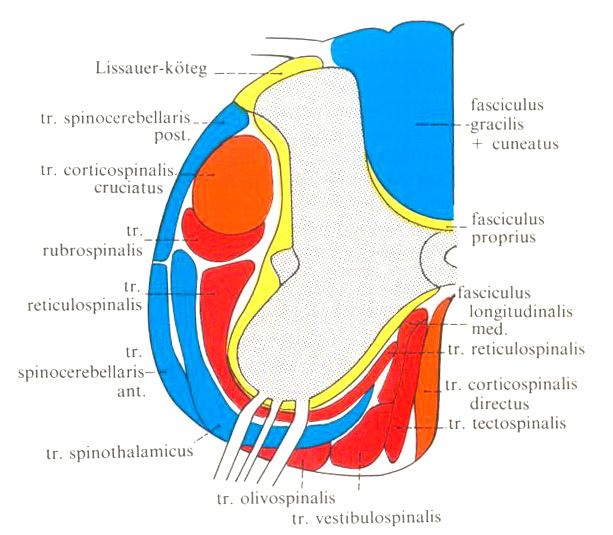 Ab- und aufsteigende Bahnen
Grundbündel (Fasciculi proprii)
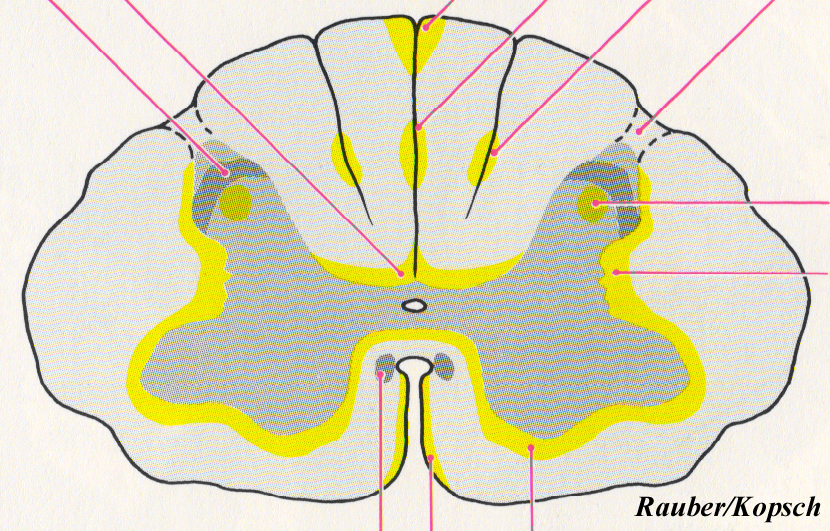 Detaillierter
Wann werden die Bahnen besprochen?
Aufsteigende Bahnen		12. Vorlesung
Motorische Bahnen			13. Vorlesung
Extrapyramydale Bahnen		14. Vorlesung
Bahnen zum Kleinhirn		15. Vorlesung
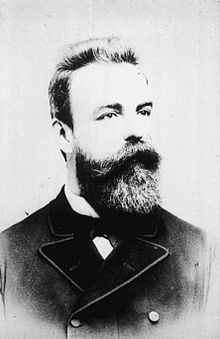 Anordnung der Faser – Kahler Regel
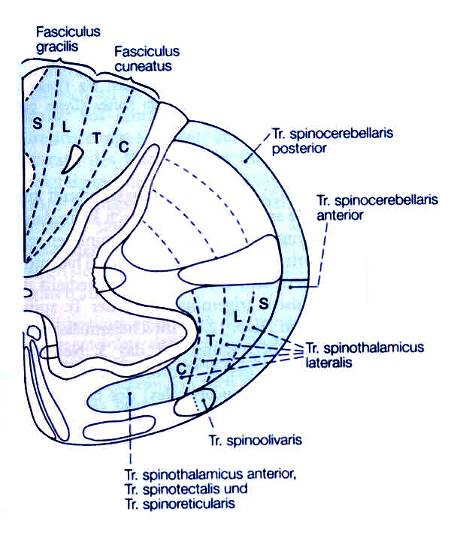 Längere ab- und aufsteigende Fasern liegen immer oberflächlicher (weiter weg von der grauen Substanz), als die kürzeren
Eine Art der Somatotopie
S – sakral
L – lumbal
T – thorokal
C - zervikal
Frage
Wenn die meisten Fasern liegen in den zervikalen Segmenten, und die Anzahl der Fasern nimmt nach unten graduell ab,
...dann warum gibt es die Intumeszenzen?
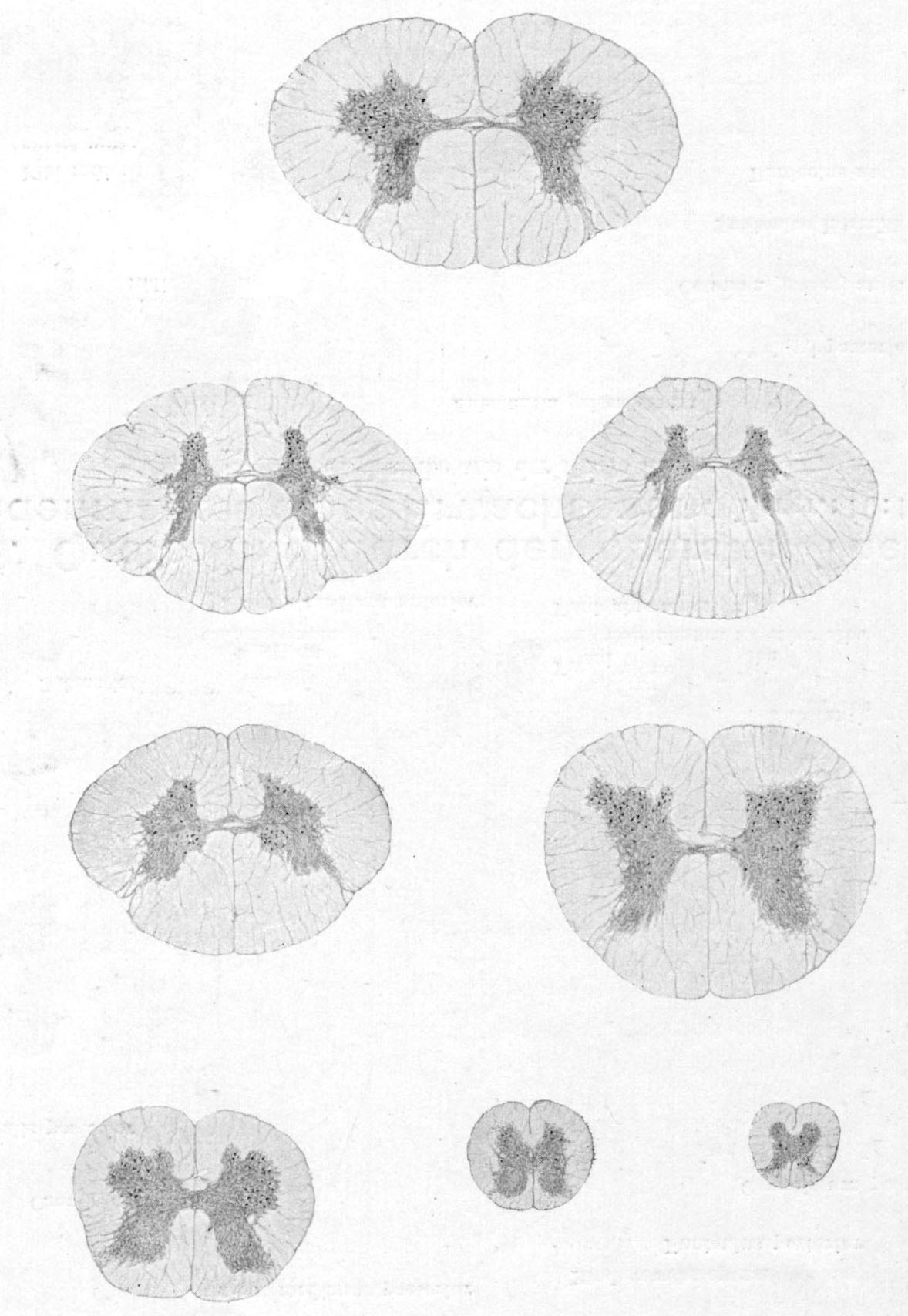 C5 (Intumesc. cerv.)
Th2
Th8
L1
L3
(Intumesc. lumb.)
S5
S3
S1
Antwort
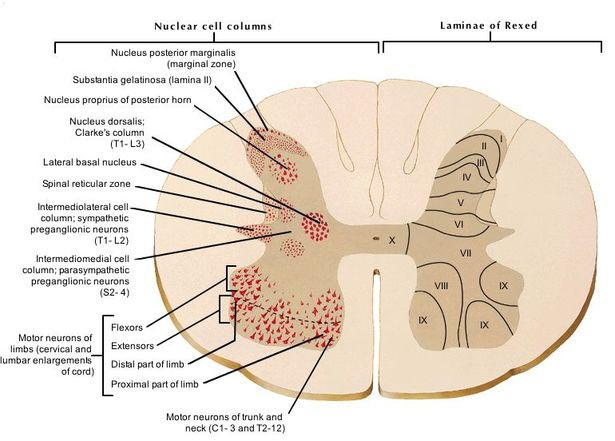 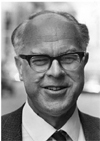 Bror Rexed
(1914-2002)
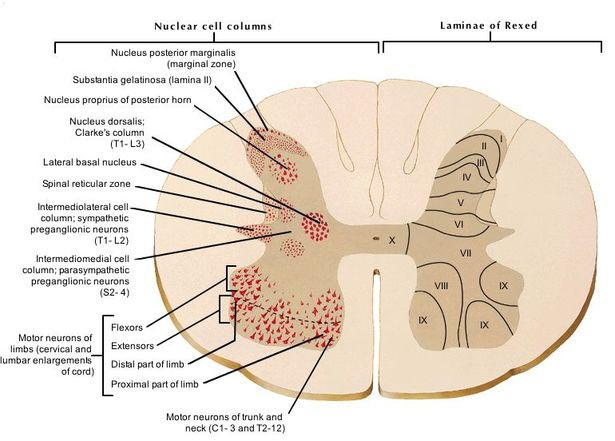 Rexed I.
I: Zona marginalis
II: Substantia gelatinosa (Rolandi) – Schmerzleitung
III-IV: Nucleus proprius
VII: Clarke-Stilling Kern: Nucleus dorsalis /thoracicus Th9-L3
Rexed II.
III-IV.
Rexed VII.
Th9-L3
Rexed VII.
Th1-L3
VII: Th1 – L3
-intermediolaterale Zellgruppe: Sympathicus
-intermediomediale Zellgruppe:
visz.mot. Wurzelzellen (parasymp.,S2-S4)
Rexed IX.
IX: motorische Vorderhornzellen 
(-Motoneurone,  A-Faser)
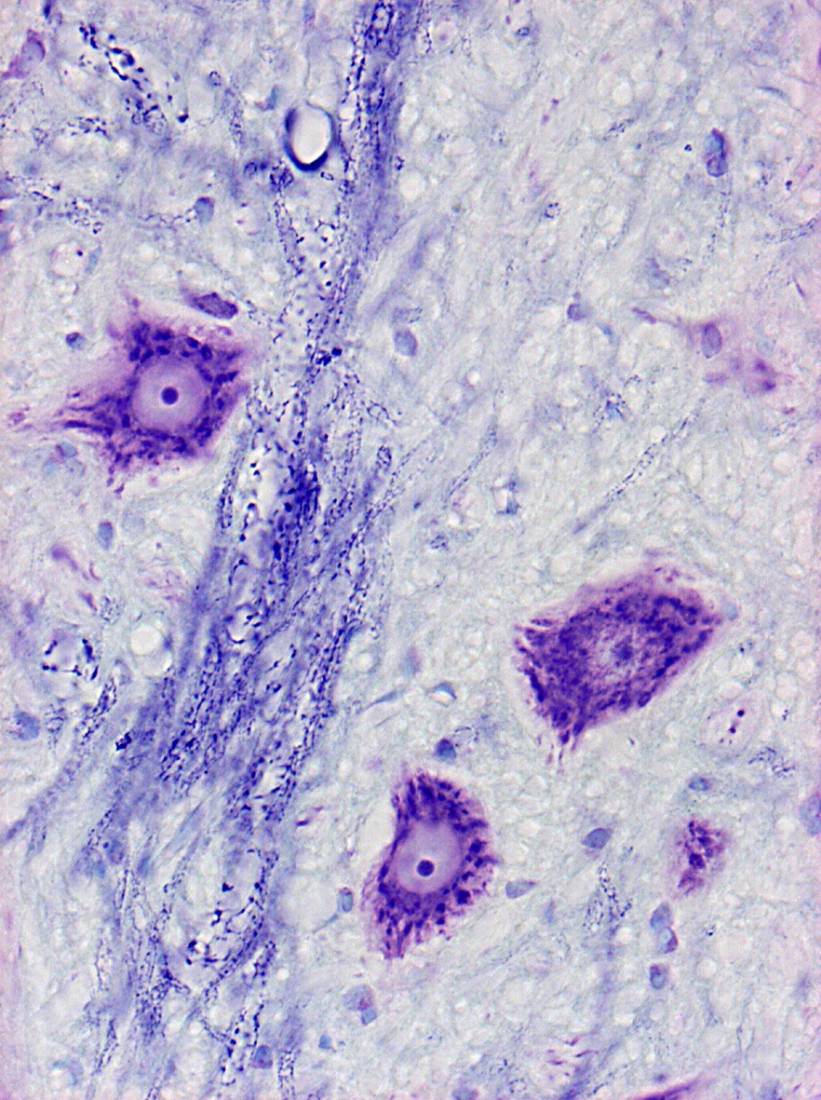 Nervenzellen der grauen Substanz I.
Motoneurone (radikuläre Neurone)
a) Somatomotor
- α- und γ-Motoneurone
im Vorderhorn
ihre Axone verlassen das ZNS durch die Radices ventrales, und innervieren quergestreifte Muskeln 
b) Viszeromotor
- gehören zum vegetativen NS
im Seitenhorn
ihre Axone verlasen das ZNS durch die Radices ventrales, und enden in vegetativen Ganglien
die postganglinäre fasern innervieren glatte Muskulatur und Drüsen
Nervenzellen der grauen Substanz II.
Binnenzellen
Strangzellen (verbinden Rückenmarksegmente)
Relaisneurone  (modulieren Informationsweitergabe)
Komissurenzellen 
Interneurone
GABA und/oder Glyzinerge neurone
Vorwärtshemmung (z.B. bei reziproke Antagonisten)
Rückwärtshemmung (Motoneuron -> Renshaw Zelle)
laterale Hemmung (sensorische Systeme, Kontrasterhöhung)
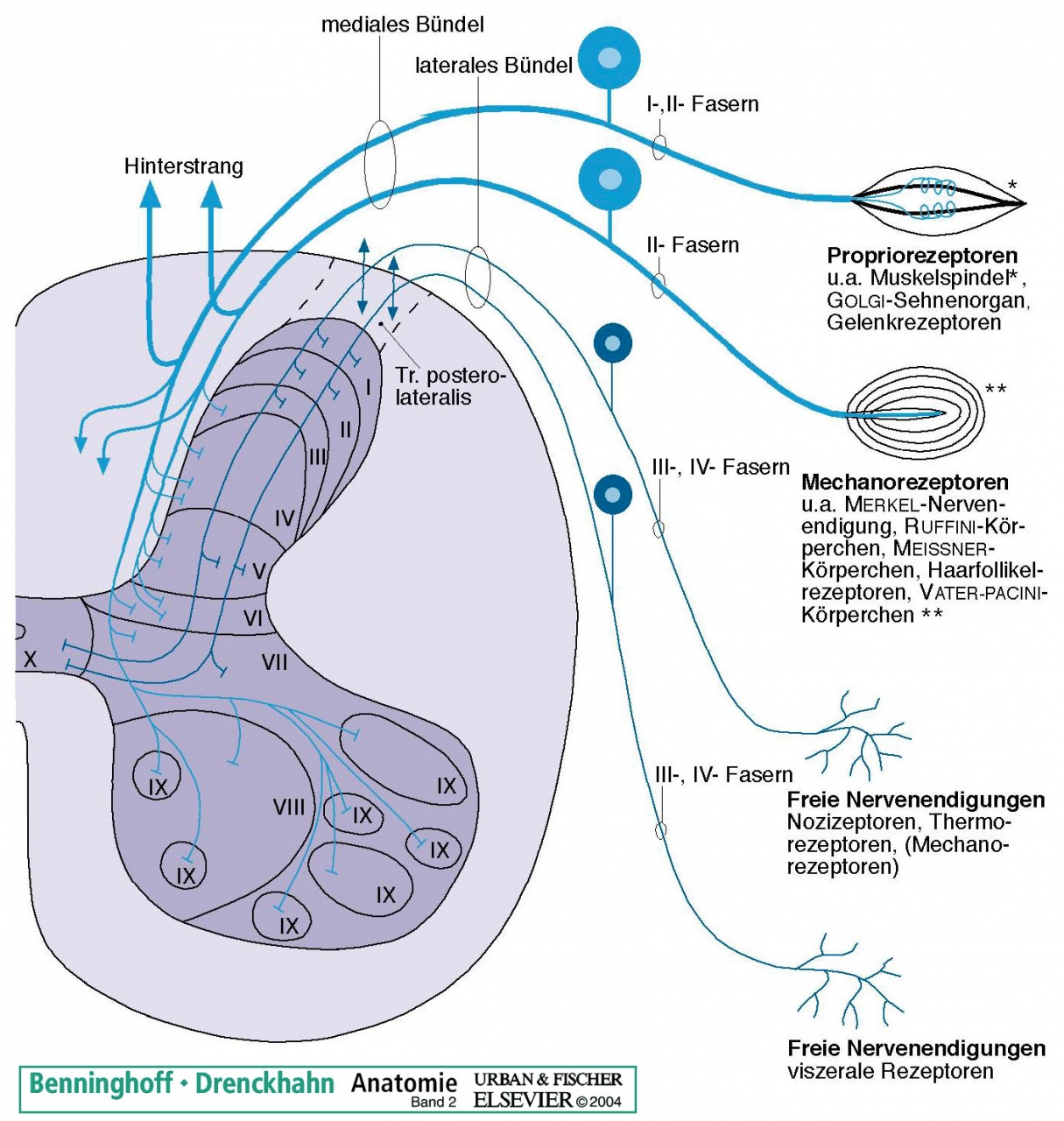 Reflexbogen
Reflex
eine unwillkürliche, vorgeformte, automatische, schnelle Rekation des Organismus auf einem Reiz
Neurone sind nötig
Angeborene (unbedingte) und gelernte (erworbene, konditionierte) Reflexe
Reflexbogen
Rezeptor
ZNS
Effektor
Reflextypen
Somatische Reflexe
Eigenreflexe
Fremdreflexe
Vegetative Reflexe
Gemischte Reflexe
Eigenreflex
Einfachster Reflexbogen, nur zwei Neurone, eine Synapse
Reguliert Muskeltonus
Synonyme: Muskeleigenreflex, monosynaptischer Dehnungsreflex, propriozeptiver Reflex
Funktioniert wie ein Thermostat
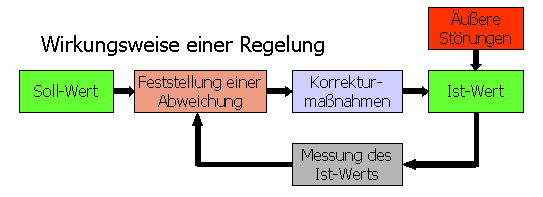 Komponente
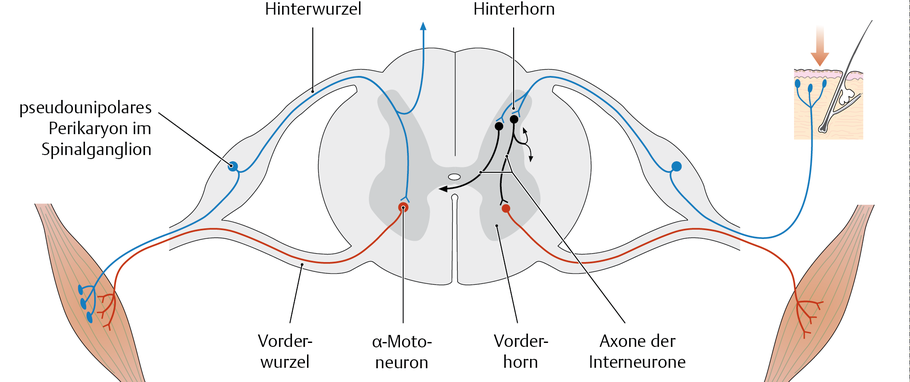 Reiz
Rezeptor (Muskelspindel)
afferente Nervenfasern 
ZNS (Motoneuron)
efferente Nervenfaser
Effektor (extrafusale Muskelfasern)
Komponente
Soll-Wert: durch das ZNS bestimmte Länge eines Muskels
Äußere Störung: Dehnung des Muskels
Messung des Ist-Wertes, und Feststellung einer Abweichung : Muskelspindel
Korrekturmaßnahmen: Kontraktion des Muskels
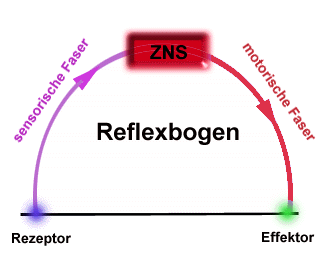 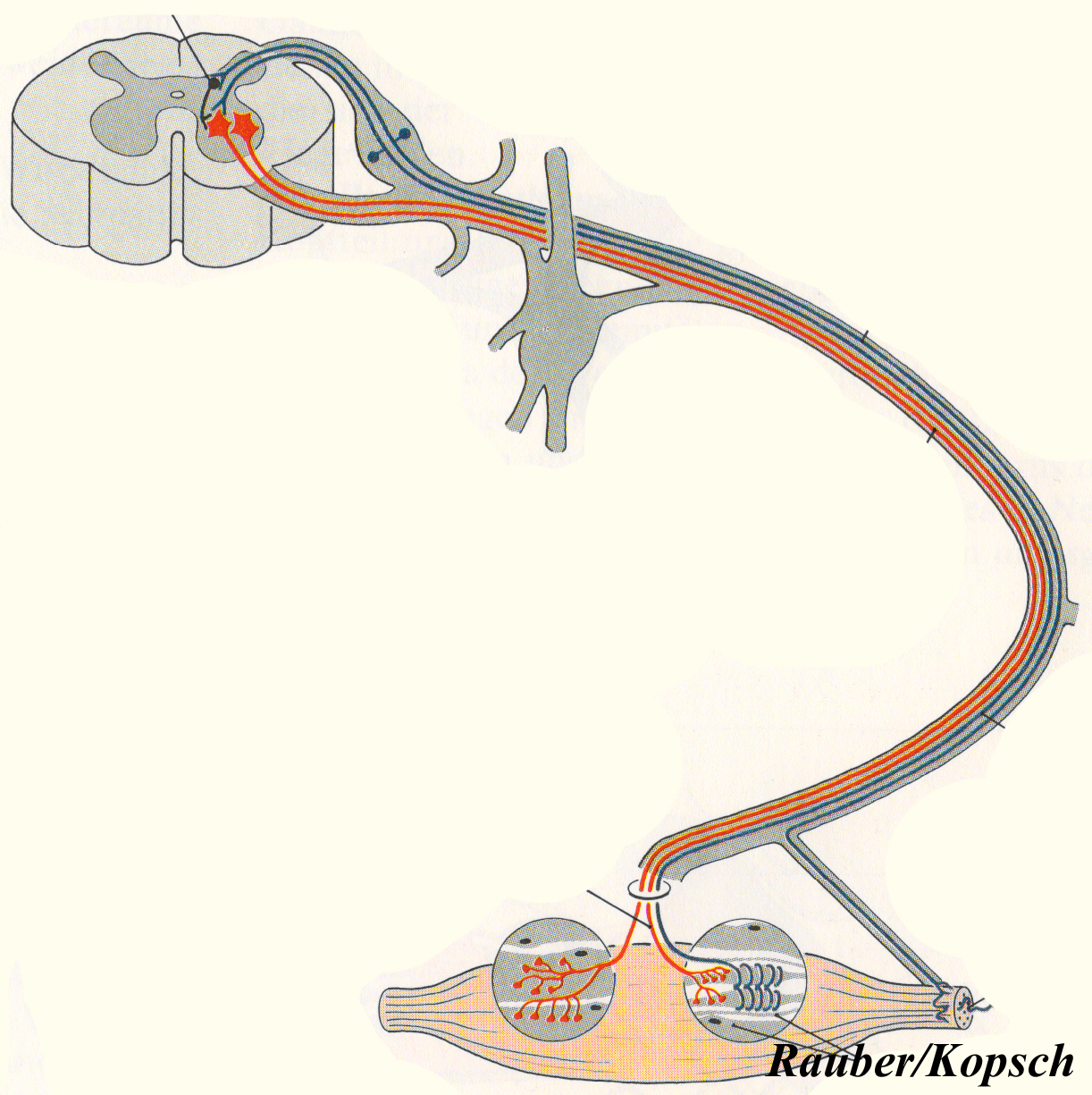 Der Muskeleigenreflex
Dehnungsrezeptor










 Motoneurone – zu extrafusalen Muskelfasern
γ Motoneurone – zu intrafusalen Muskelfasern
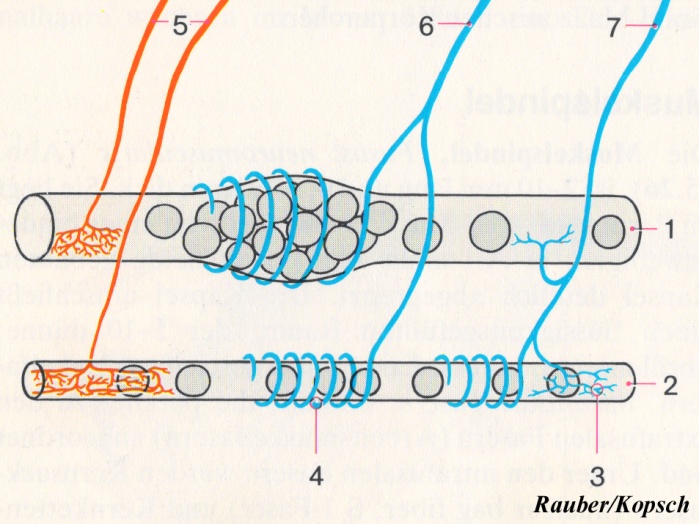 Anulospiralige Endigungen
Ia Afferenzen
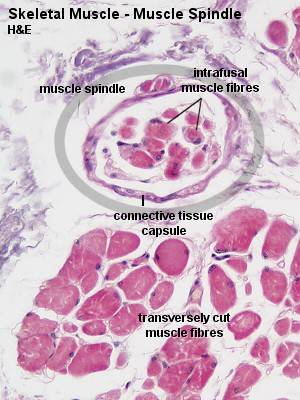 Muskelspindel
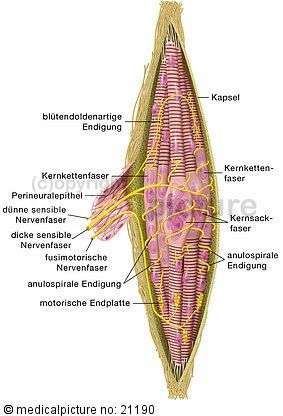 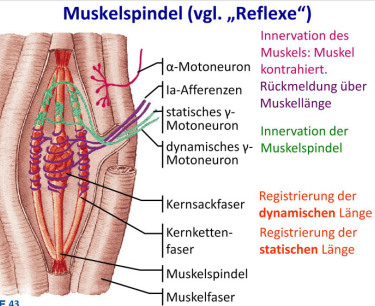 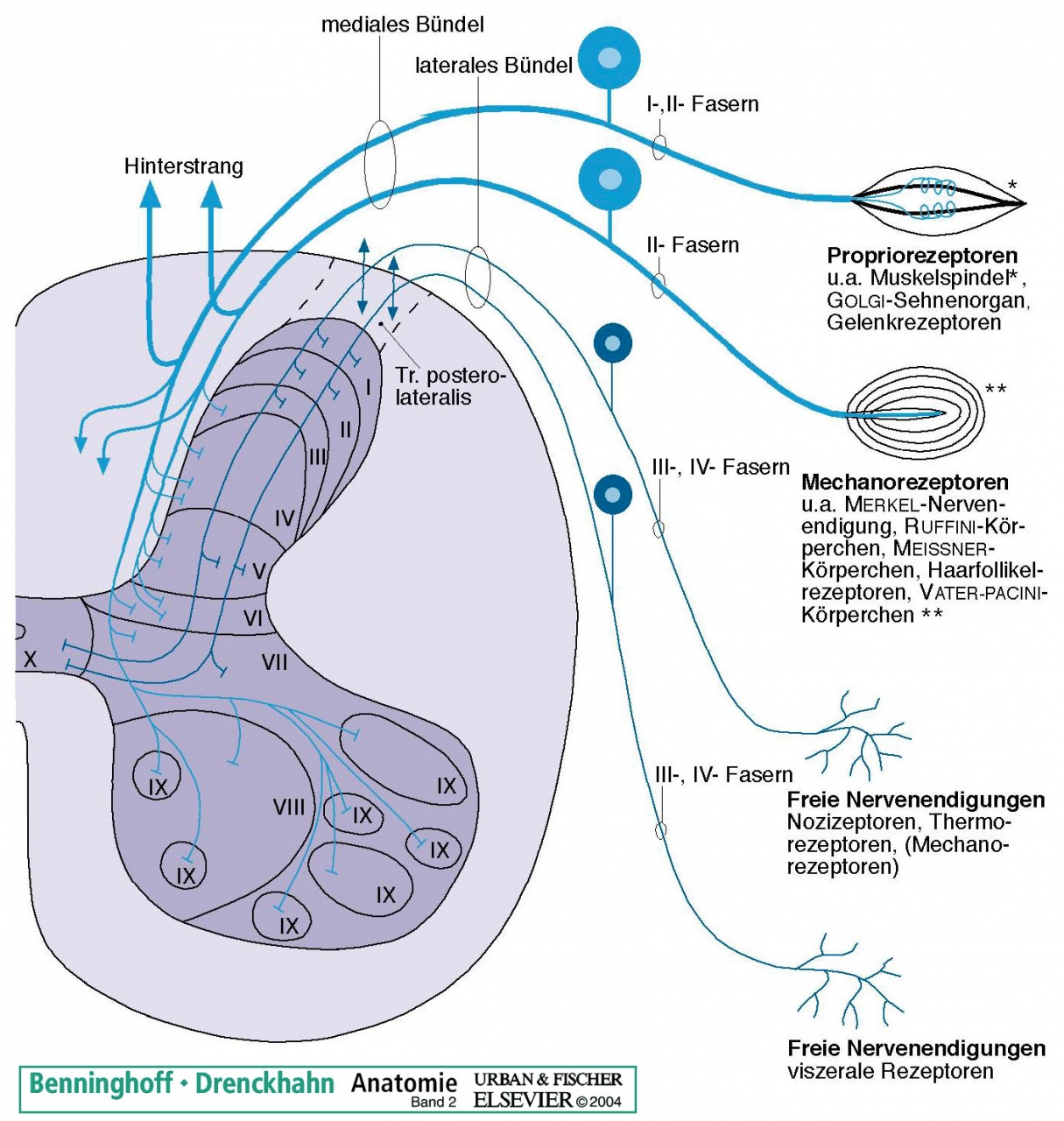 Die γ-schleife
Supraspinale Kontrolle des Muskeltonus
Gamma Motoneurone werden reguliert
Muskelspindeln (intrafusale Muskelfasern) kontrahieren (Änderung des Soll-Wertes)
Nicht kontrahierende mittlere Anteil der Muskelspindeln werden durch die Dehnung gereizt (messen des Ist-Wertes)
Sensorische Fasern leiten diese Information zum ZNS
Alpha Motoneurone werden monosynaptisch aktiviert
Extrafusale Muskelfaser werden kontrahiert, bis der Muskel so kurz ist, dass Signale von Muskelspindel nicht mehr gesendet werden
γ-Schleife
Absteigende Bahnen
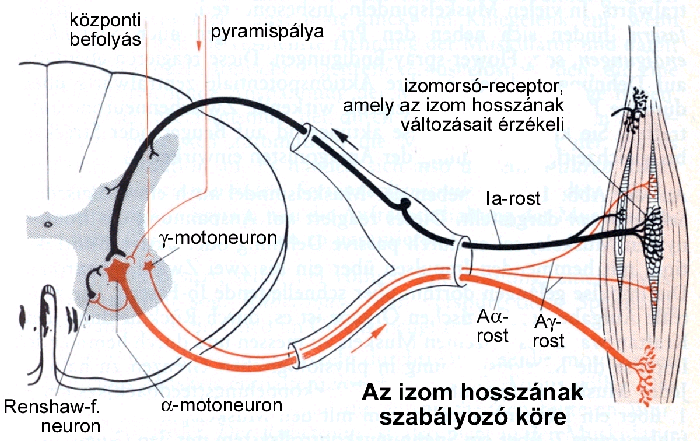 Muskelspindel
Regelkreis für die Muskellänge
Aα
Aγ  Motoneuron
Aα motoneuron
Muscle spindle – controls the length of muscle
Aα Motoneuron
Renshaw Neuron
Vielen Dank für Ihre Aufmerksamkeit!!